Выполнила: Миннуллина Файруза Адегамовна-воспитатель 1 квалификационной категорииМБДОУ №55г. Екатеринбург
А. Низова «Невидимка»
Есть на Земле Невидимка. Каждому приходилось иметь с ним дело. Вы его не видите, но знаете, что он тут. Вы ощущаете его прикосновение. Вот он захлопнул дверь в комнате, распахнул окно, задел на ходу ветки куста. 
Вы идете по улице и чувствуете, что он за вашими плечами и слегка толкает вас в спину. Он обращается с вами не очень вежливо – срывает с вашей головы шляпу. 
Если вы видите, что листочки вдруг срываются с места и начинают путешествовать, можно быть уверенным, что их несет Невидимка. Вы не видите его самого, но вам заметно, как на его пути склоняется трава.
Кто этот Невидимка?Ветер и Воздух.
Эксперимент №1
Задача: Пустой стакан аккуратно опускать в воду горлом вниз на поверхность воды, так чтобы вода не набиралась в стакан.
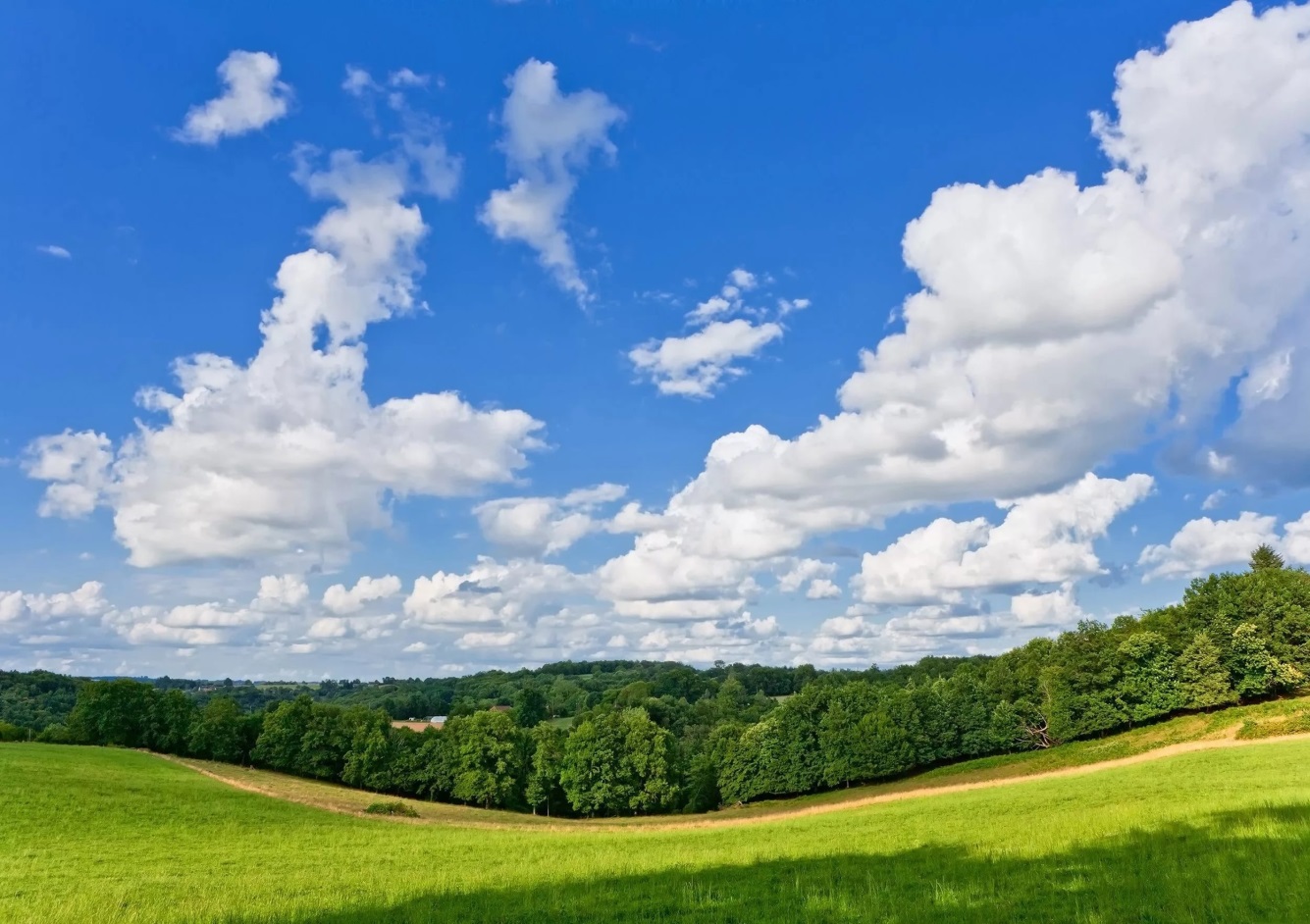 Он бесцветный.

Он прозрачный,
 невидимый.

Воздух есть везде.
Воздух, который мы назвали Невидимкой,сможем увидеть глазами, а еще услышать и ощутить, если провести эксперимент.
Эксперимент №2.
Обнаружение воздуха при помощи зрения.

Задача: Опустить трубочку в стакан с водой, подуть и посмотреть, что произойдет.
Прозрачные пузырьки. 
Это и есть воздух.
Имеет ли воздух цвет?
Обнаружение воздуха с помощью слуха. 
Задача: Взять резиновую игрушку в руки, приложить к уху, нажать на нее и послушать. 
Вы слышите воздух?
Эксперимент №3
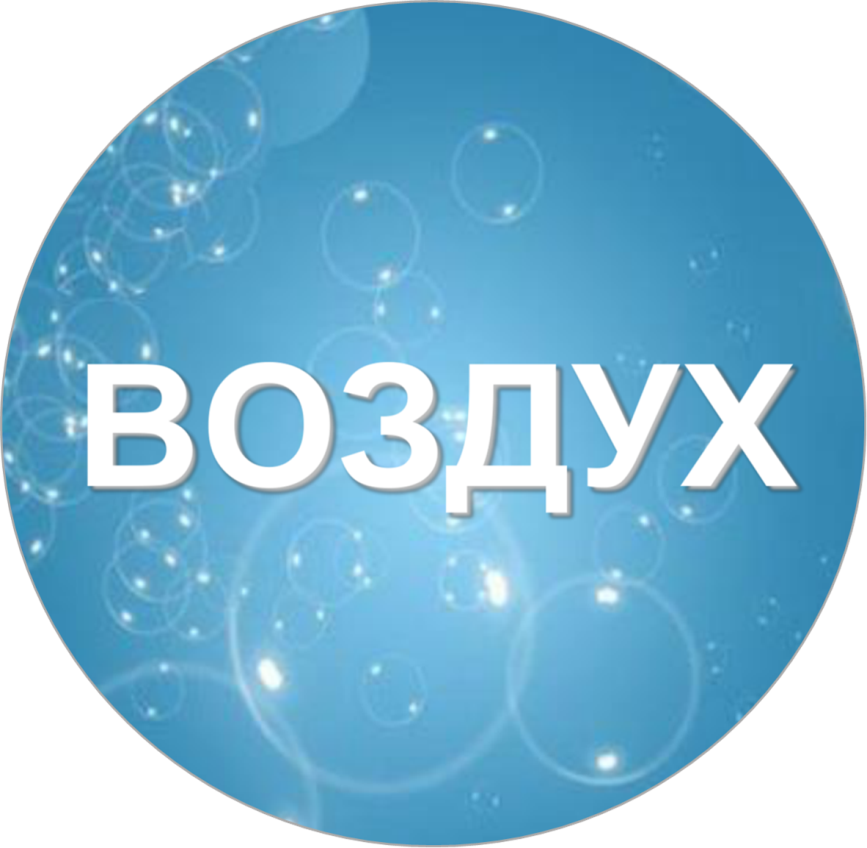 Вывод:
Вокруг нас воздух.
Воздух прозрачный, невидимый.
Воздух мы услышали.
Воздух имеет форму или нет?

Задача: Попробуем поймать воздух. Возьмите пакеты, откройте их и проведите по воздуху. Закрутите пакет. Что внутри пакета?
Эксперимент №4
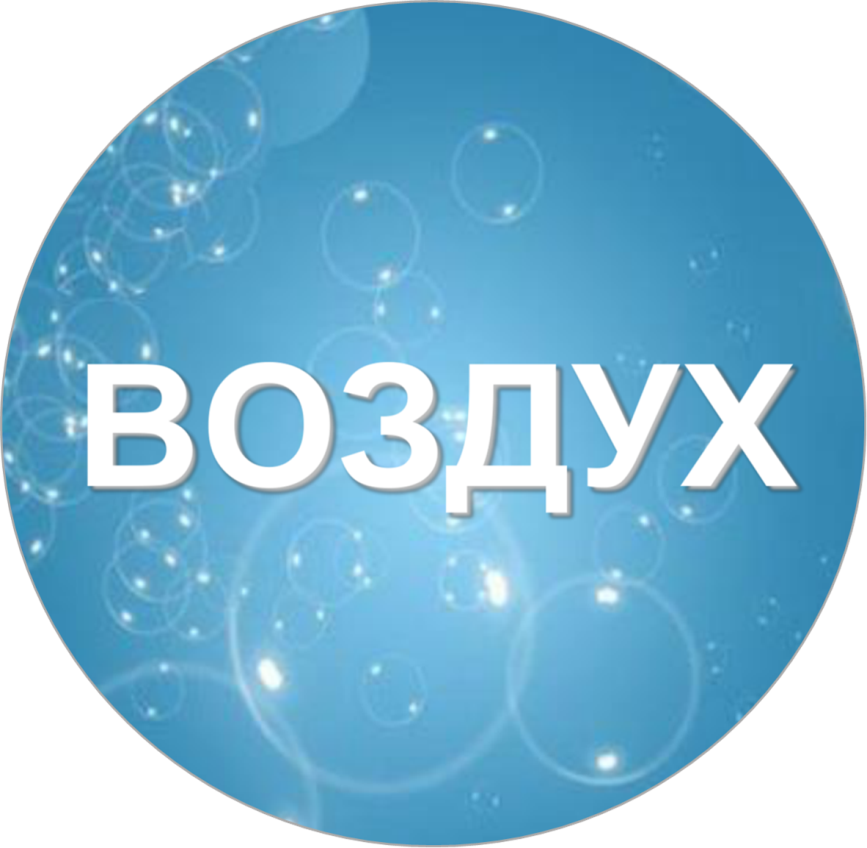 Вывод:
Вокруг нас воздух.
       Воздух прозрачный, невидимый, бесцветный.
          Воздух мы услышали. Воздух можно почувствовать кожей..
Воздух имеет вес?
Задача: Возьмите в руку воздух, в другой кубик. Вес какого предмета вы ощущаете? 
            Теперь проверим, какой шар тяжелее: с воздухом или без него?
Эксперимент №5
Вывод: Воздух легкий.
Есть ли у воздуха запах?
Задача: Давайте понюхаем. Чувствуете какой –нибудь запах?
Возьмем корочку апельсина и помнем её. Чем пахнет? 
 А сейчас я раздавлю дольку чеснока. Чем пахнет?

      (Запах апельсина и чеснока).
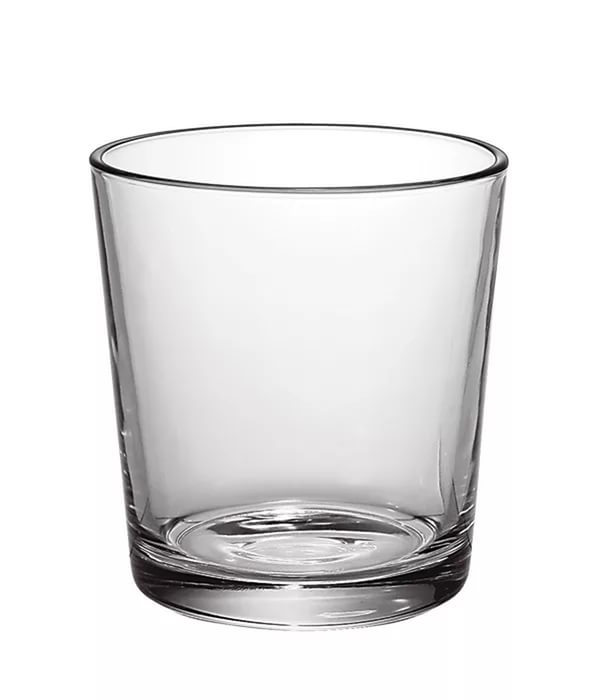 Вывод: У воздуха своего запаха нет.
Вывод:
Вокруг нас воздух.      Воздух прозрачный, невидимый, бесцветный.          Воздух мы услышали. Воздух можно почувствовать кожей.Воздух легкий. Он легче  воды.  У воздуха своего запаха нет.
Задание: Объясните значение этих предметов.
Что будет, если чистый и полезный воздух на Земле закончится?
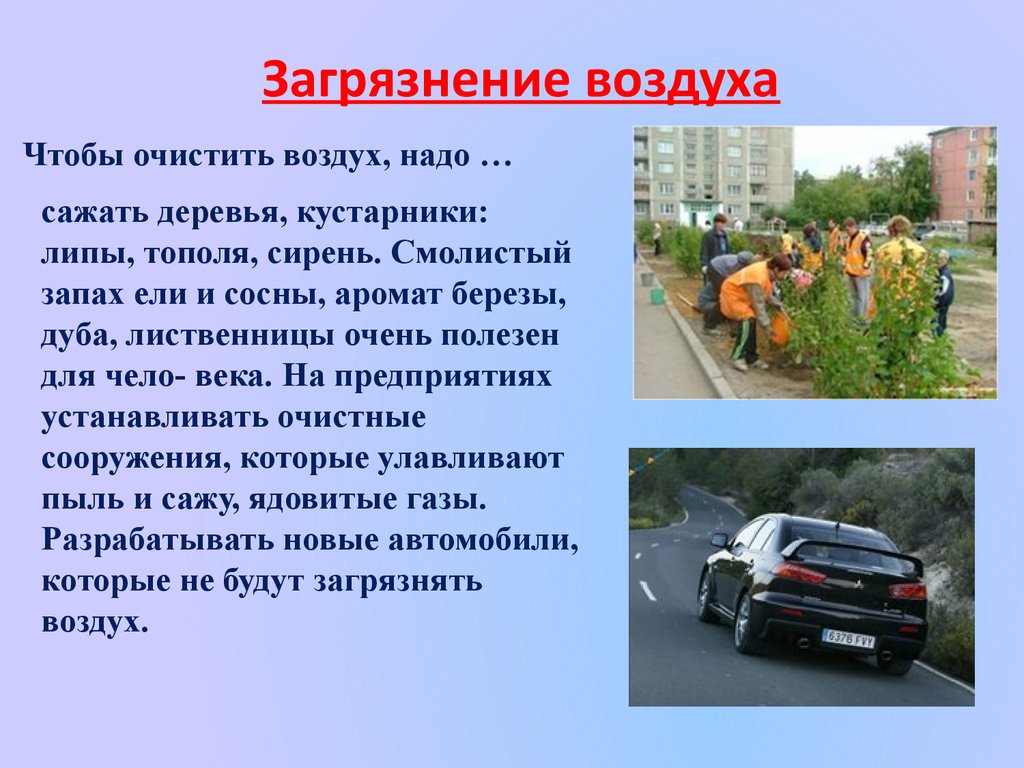 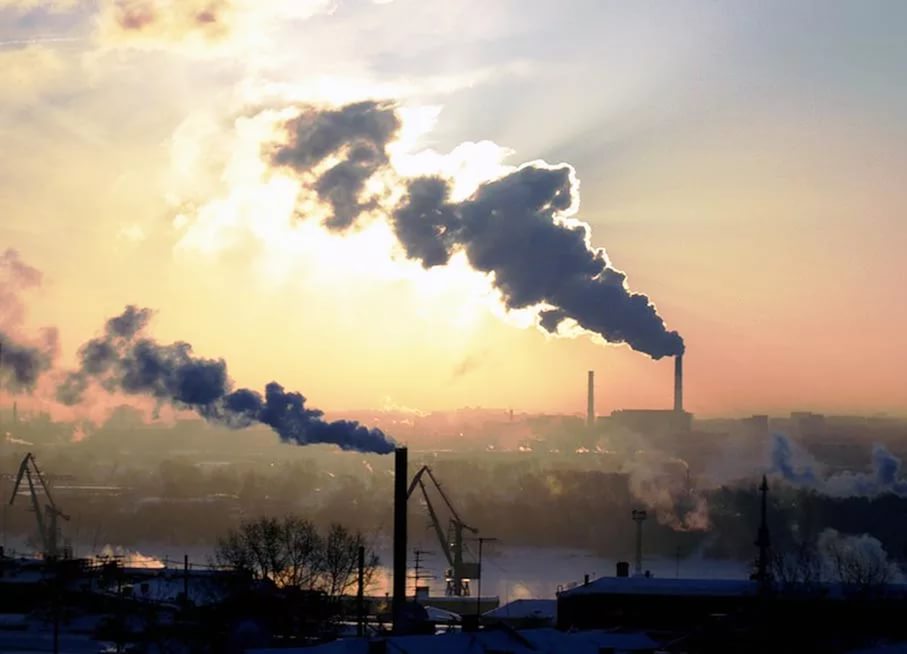 Без него жить мы не можем!
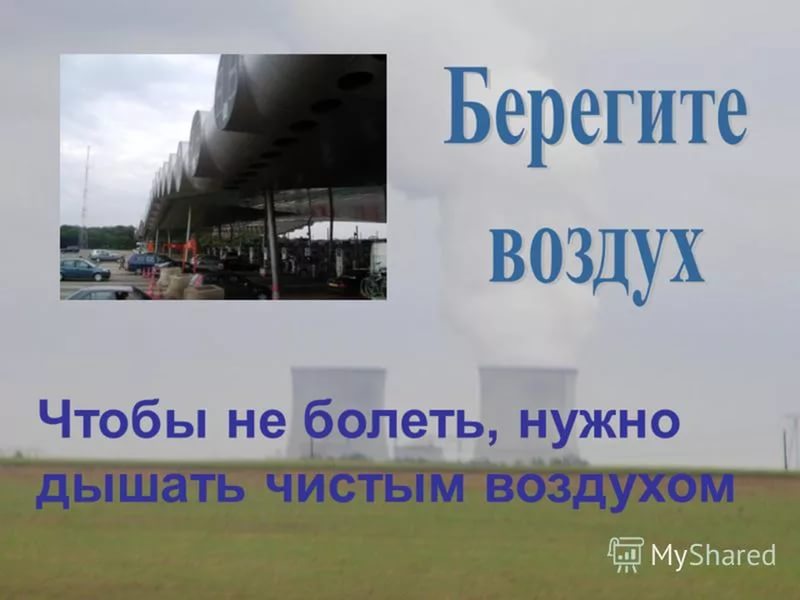 СПАСИБО ЗА  ВНИМАНИЕ!